Kuidas leida lisarahastust?
Sille Talvet-Unt
08.02.2023
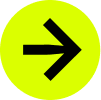 Rahastusallika valik
Tehke endale ise oma idee ja eesmärk väga selgeks
Tihtilugu määrab teie projekti edukuse kokkuvõtte alusel tekkinud eelhoiak
Uurige ja leidke enda jaoks sobivad allikad
Tutvuge täpselt rahastusallika tingimustega
Kasutage ära kontaktisikute kompetentsi - nemad teavad ja tahavad teiega infot jagada
Idee, eesmärk ja tegevuste tulemused peavad kattuma rahastaja eesmärkidega
Musta valgeks ei kirjuta ja idee liigne ümberkirjutamine ei ole kasulik ka teile (pärast tuleb tulemus kirjapanduna ära teha)
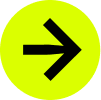 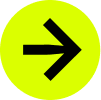 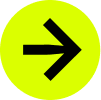 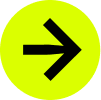 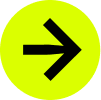 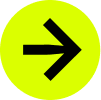 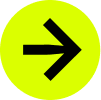 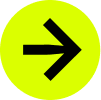 Eesti-sisesed lisavõimalused
Leader ja kohalikud toetusprogrammid: kohaliku kogukonna arendamisele suunatud tegevused
Peipsiveere programm
Setomaa programm
Kohaliku omaalgatuse programm
Eesti Rahvuskultuuri Keskus: regionaalsed kultuuritegevused, folkloorifestivalid
Eesti Kultuurkapitali sihtkapitalide projektitoetused
(EAS ja Kultuuriministeerium: rahvusvahelised üritused ja konverentsid)
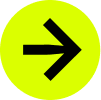 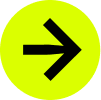 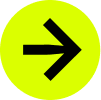 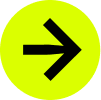 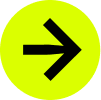 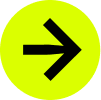 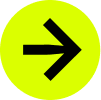 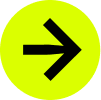 Piiriülesed programmid lisarahastuse küsimiseks
Loov Euroopa (Kultuur - koostööprojektid)
Erasmus+ (koostööprojektid)
INTERREG (Eesti-Läti)
Nordic Culture Point
Nordic Culture Fund
Baltic Culture Fund
Kõik eeldavad rahvusvaheliste partnerite olemasolu (erandiks vahel mobiilsusprogrammid). Pigem suuremad eelarved ja mõju peab ulatuma kaugemale.
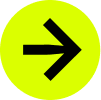 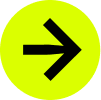 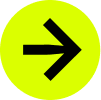 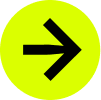 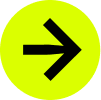 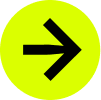 Kohaliku omaalgatuse programm
https://rtk.ee/toetusfondid-ja-programmid/teised-programmid/siseriiklikud-programmid
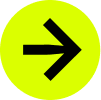 Navi küla kogukonnafestival
Leevaku kullakaevur
Maaliliste maastikke väärtustamine ja jäädvustamise matkasari
Roosifestival
I Kodavere laalupido 
Meelterännak looduses
Kuni 2500 EUR
Taotlemine märtsis-aprillis 2023
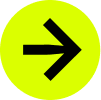 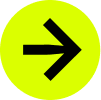 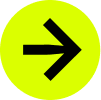 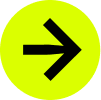 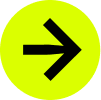 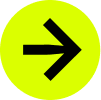 Peipsiveere programm

https://rtk.ee/meede-peipsiveere-programm
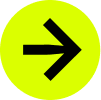 Leevaku kullakaevur
Peipsi Toidu Tänav 175

Kuni ?? EUR (oli 3200-32000)
Taotlemine kevadel 2023
3 piirkonna arendusorganisatioonid
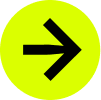 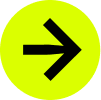 Setomaa programm

https://rtk.ee/meede-setomaa-programm
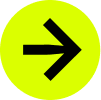 Seto kostipäiva aastaring
Seto tantsupidu „Kad´ah kavvõkõ´

Kuni ?? EUR (oli 3200-32000)
Taotlemine kevadel 2023
Võrumaa Arenduskeskus
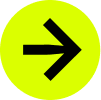 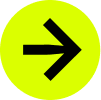 Keskkonnateadlikkuse programm

https://www.kik.ee/et/toetatavad-tegevused/keskkonnateadlikkuse-programm
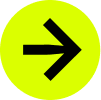 Talitee


2023 aastal ei saa loodusretkede, matkade, festivalide jaoks raha küsida 
(raha saab vaid teavituskampaaniatele)
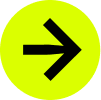 Eesti Rahvuskultuurikeskus
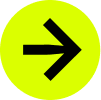 Folkloorifestivalid (vaid 2024 toimuvatele üritustele)
Seto tantsupidu „Kad´ah kavvõkõ´
Seto kostipäiva aastaring
Roosifestival
Regionaalse kultuuritegevuse toetamine
Kagu-Eesti kultuuri ja inspiratsiooni-festival
Seto kostipäiva aastaring
Seto tantsupidu „Kad´ah kavvõkõ´
Maaliliste maastikke väärtustamine ja jäädvustamise matkasari
Kohalik kultuur kui ruumiloome komponent
KMOMID
Folkloorifestivalid 
november 2023
keskmine ca 5000-7000
Regionaalse kultuuritegevuse toetamine
4 x aastas (1. 16.02.2023)
500-15 000
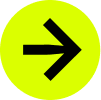 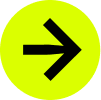 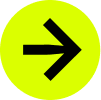 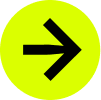 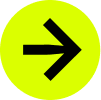 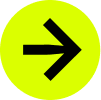 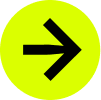 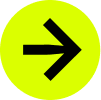 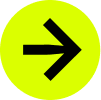 Eesti Kultuurkapitali sihtkapitalid

https://kulka.ee/sihtkapitalid
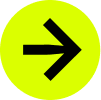 Kagu-Eesti kultuuri ja inspiratsiooni-festival
SANNA (?)
Leevaku kullakaevur
Seto tantsupidu „Kad´ah kavvõkõ´
Läbi linna Valga-Valka
I Kodavere laalupido 
Taliteed
KMOMID
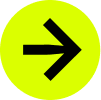 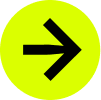 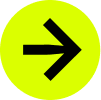 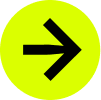 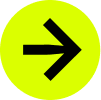 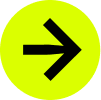 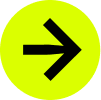 Toetuse summad erinevad
Taotlemine: 20.02; 20.05; 20.09; 20.11
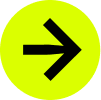 Tabel linkidega: 
https://docs.google.com/spreadsheets/d/11KPvEFxB2gYeK7rc0e_t0RqvTMclZ7H2/edit?usp=sharing&ouid=115599942217799775561&rtpof=true&sd=true 


Suur tänu!
sille.talvet-unt@tartu2024.ee
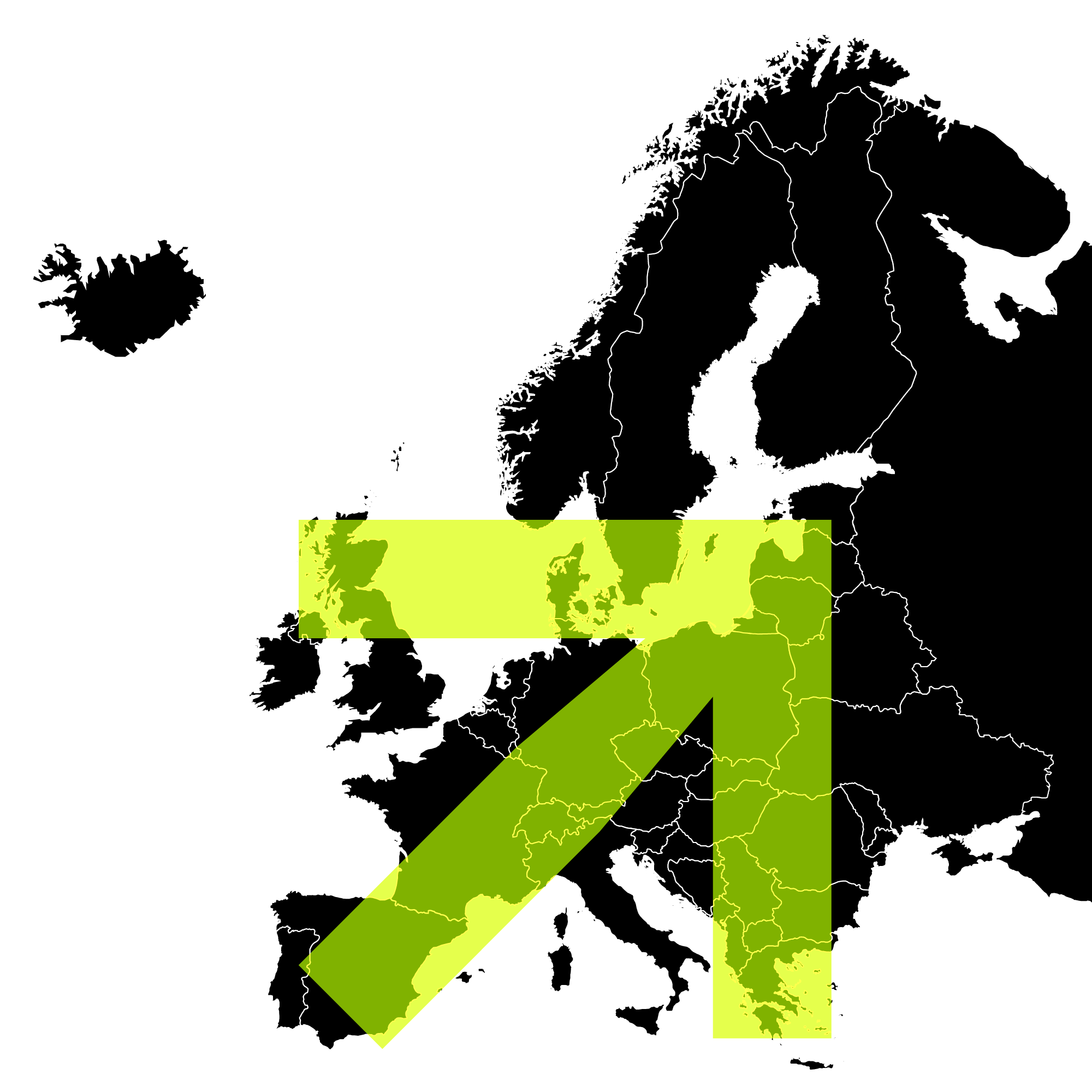